Clinical Pharmacy Services: How to Initiate?
Ph. Fatima Bukhamseen
Ph. Adnan Hajiah
Introducing our current clinical pharmacy model in MKH ICU.
Outline key elements needed to introduce new clinical pharmacy services.
Identifying the possible obstacles and gaining problem solving skills.
How to approach and tackle different drug related problems.  
Future prospects.
Objectives:
Currently on full time secondment to the ICU department.
Daily individual rounds on ICU patients.
Rounding with ICU team.
Communicating recommendations verbally to other healthcare staff and/or documenting recommendations in patient records. 
Supervising nursing staff (administration techniques, medication storage and handling).
Protocol and policy development.
Clinical Pharmacy services in MKH ICU:
Key  elements to starting new clinical services
YOU
Key  elements to starting new clinical services:
[Speaker Notes: *you are the most important player in this scenario.
*if you are a self motivated, proactive, life long learner determined to take the extra step , and walk the extra mile. 
*the only thing you'll need is strong solid knowledge, patience, all the diplomatic skills in the world.]
Candidate characteristics:
Self motivation. 
Diplomatic.
Proactive.
Life long learner.
 Take an extra step.
Communication.
Pick your surroundings 
Assume responsibility
Key  elements to starting new clinical services:
[Speaker Notes: *it's one thing to have your superior asking you to do a specific task and you following the order diligently.
*another thing to come up with idea in the first place, and find a way to do it despite your superior's objections. 
*its not impossible but its easy to fail if you don't choose your words correctly, if you dont undrstand the berocracy of the system. 
*Never too early, never too late. 
*Spread the idea among people with the same mindset build yourself  a support team.  
* dont blame the doctor, dont blame the system, dont blame the nurse.]
Need of multidisciplinary model of healthcare: 
Clinical services:  
individual.
Team based.
Key  elements to starting new clinical services:
[Speaker Notes: *massive trend towards shifting healthcare towards multidisciplinary model .
*individual based good as a start *expect it to be prone to misunderstanding rejection , big reason for that lack of trust. 
*physician thinks what does he know, have to look beyond the prescription. 
*team based many times you will not correct the mistakes but you will be part of the decision making in the 1st place, 
increases reccomendation acceptance rate. 
*bcs with time grows relationship of trust and respect between you and the team. 
*cant make clinical decision if you dont look at the whole in depth clinical picture.]
Approach:  
What 
Who 	
Supportive healthcare professionals from department of interest.
Head of your department.
Institute administration. 
Quality office/team.  

How 
In the form of a (pilot rotation, training program, research?)
Identify recipient of proposal. 
Formulate a proposal that matches the mindset of your recipient.
Key  elements to starting new clinical services:
[Speaker Notes: *a certain physician that always respected you gave you positive feedback to your recomondations. 
*the support you get from your environment the more likely you'll succeed .
 *find your way to the head of department explain your role what you wish to do. 
*gain approval of head of your depratment, institute administration.
*strengthen your proposal by as much support as you can get , get the help of the quality office/team. 
**
*]
Implementation:
Explain to team what to expect from you 
Orientation period
Who to approach, How to approach.

Record interventions. 

Always double check your recommendations, using multiple reliable sources.

Build your own evidence based practice ( not everything is based on guidelines, (exclusion criteria, clinical judgment).
Key  elements to starting new clinical services:
[Speaker Notes: working hours
what are your resposibilities
contact info

*  take your time to know the place, understand the workflow, herarchy of the system, build relashionships break the ice.]
Approval of superior.(direct head of pharmacy, head of pharmacy department) 
Key stakeholders decision makers.(Hospital administration, 
Resistance :
Internal
External
Conflict.
Lack of Experience.
Identifying the possible obstacles and gaining problem solving skills.
[Speaker Notes: *avoid conflict, step back, try to listen with an unbiased ear ,knowing that it's not personal, try to cooperate without compromising the outcome of your service. 
*start slow, take your time to know the staff, the workflow, the hirarichy, find their weak spot and your week spot.]
A glimpse into our daily activities
Ph. Adnan Hajjiah
How to make your interventions successful
Different patterns of prescribing require different intervention techniques:
Educational sessions 
Protocols policies 
Guideline development
Serum drug levels taken too early 
Lack of knowledge of PK properties of medications especially agents with narrow therapeutic index results in potential harm 
Serum levels taken too early in the course of treatment before reaching steady state often come back as low 
This causes an attempt to increase the dose based on inappropriate drug level interpretation
An example: vancomycin and phenytoin
Scenario 1
Best approach to the problem:
Conduct a seminar about serum drug level interpretation 
Approach the prescribing physician and kindly correct their misconceptions 
Develop a policy regarding serum drug level monitoring
How to approach?
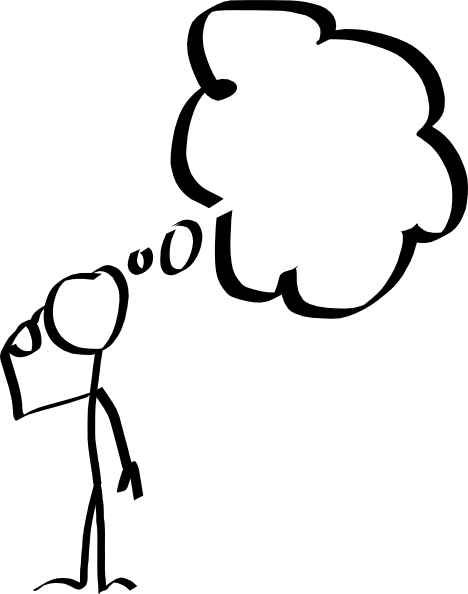 Misunderstanding of orders, forgotten during handover
Following up drug levels and making adjustments accordingly
Reviewing the viability of the recommendation, and make necessary amendments according to changes in clinical status
Patient shifted 
Result of serum levels outside working hours
Follow up your recommendations
Prescribing cascade
Side effects of drugs misdiagnosed as symptoms of another disease/condition leading to further prescribing, further adverse drug reactions and potential drug-drug interactions
Prescribing patterns
Erythromycin prescribed as prokinetic agent used for delayed gastric emptying which could cause intolerance to feeding in critically ill patients 
Diarrhea is a common side effect of erythromycin 
General trend towards misdiagnosing as C. Difficile infection 
Treated with 10 day course of oral metronidazole
Scenario 2
How to approach?
Best approach to the problem: 
Conduct a talk about incidence and causes of C. Diff infections
Develop a protocol regarding prescribing of     prokinetic agents 
Develop a policy restricting use of metronidazole
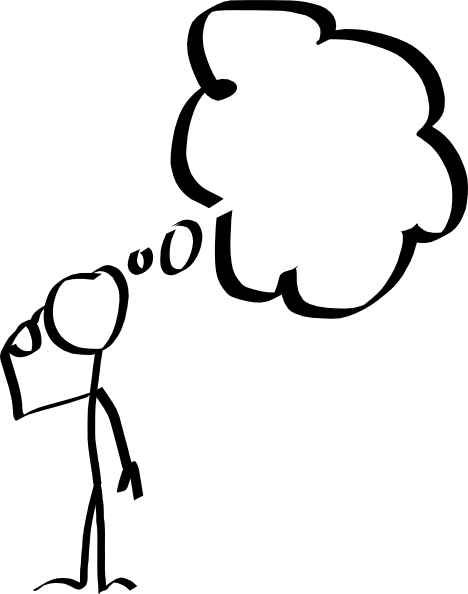 Burden on certain agents
Hazardous drug-drug interactions often leading to treatment failure due to reduced or potentiated effects of medications
Prescribing patterns
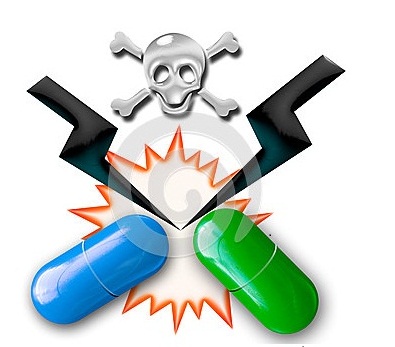 Hazardous drug-drug interactions between antibiotics and antiepileptics are not uncommon
Meropenem is the most commonly used antibiotic in intensive care
Status epileptics patients often treated with valproic acid (depakine) 
A major drug-drug interaction exist between those agents resulting in treatment failure of the antiepileptic 
Several cases have been observed including high doses of valproic acid were reached with little control due to co-administration of meropenem as the antimicrobial agent
Scenario 3
Best approach to the problem 
Contact the intensive care team regarding drug interaction and advise to increase antiepileptic dose 
Contact the neurologist regarding drug interaction and advise to switch gradually to another antiepileptic 
Develop a protocol regarding use of antibiotics in the intensive care unit 
Provide a talk to the ICU team regarding drug interactions
How to approach?
Structural organization. (clinical pharmacy department)  
Starting weekend duties in ICU.
Future prospects:
Patient centered practice is the way forward for pharmacy.
Redefine the reward you expect from your service.
Our system is not flawless,  but you can use the gaps to do something good.
Diplomacy can work wonders.
There is always a way around.
conclusion